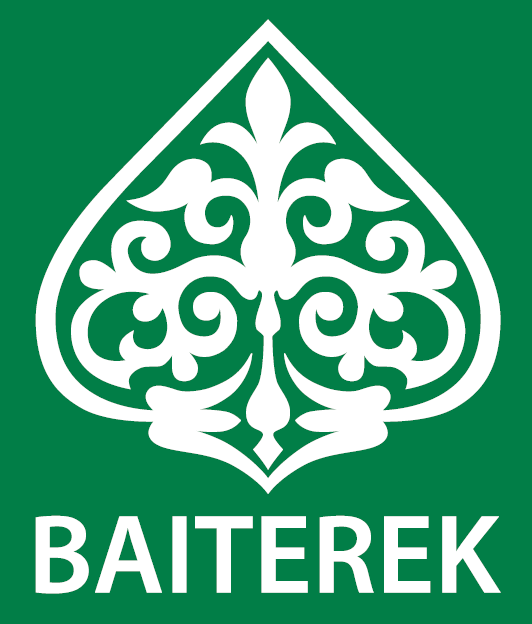 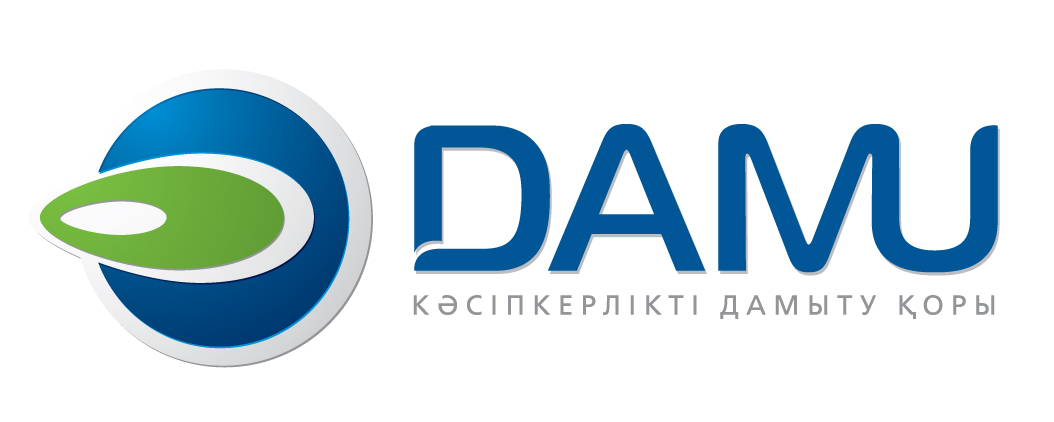 Состояние рынка микрофинансовых организаций, результаты опроса МФО
2018 год
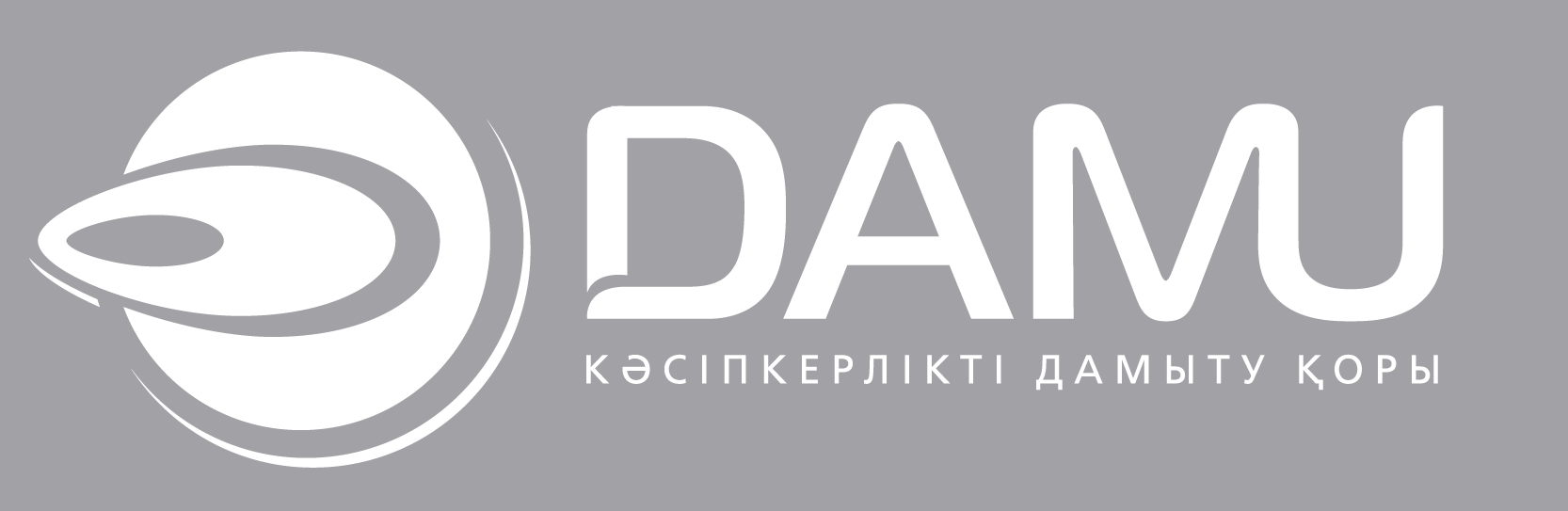 Статистика микрофинансовых организаций
На 16.05.2018 г. НБ РК зарегистрирована 151 МФО
Все регионы и крупные города имеют МФО
14 МФО в малых и моногородах
14 МФО в сельской местности
МФО ежегодно выдают 140-165 тысяч микрокредитов на бизнес-цели
Объемы финансирования 60-110 млрд.тг. в год
2
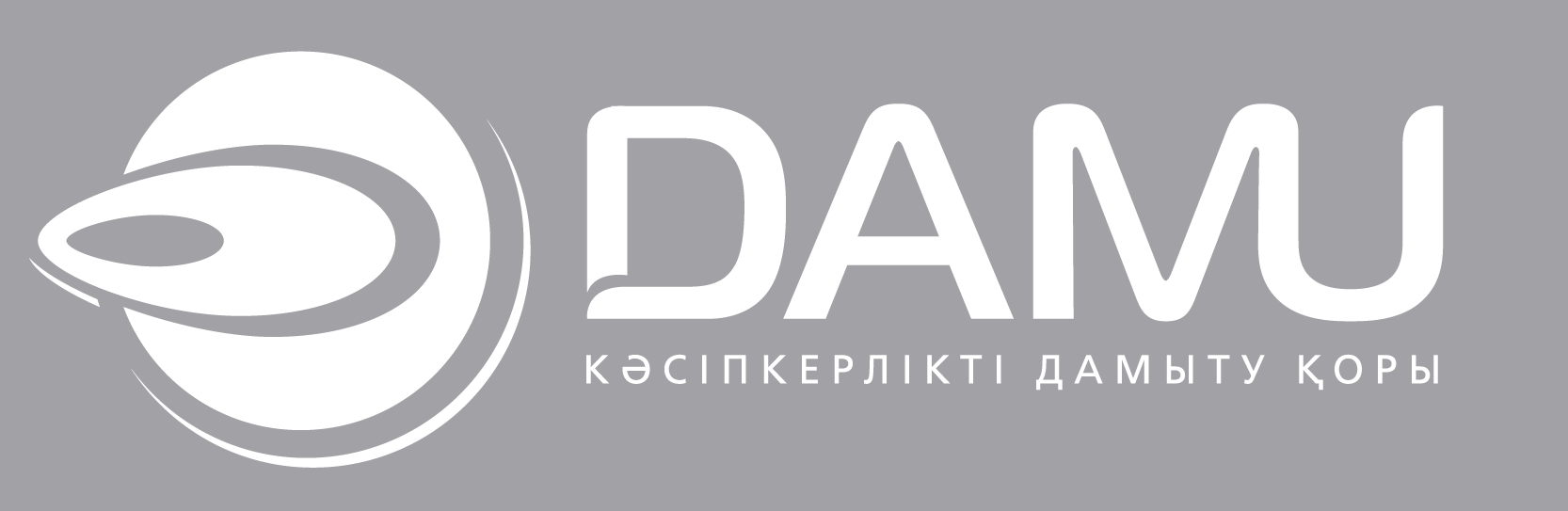 Статистика кредитных товариществ
На конец 4 квартала 2017 года в Казахстане насчитывалось 780 активно действующих кредитных товариществ
КТ ежегодно выдают 5-7 тысяч кредитов на бизнес
Объемы финансирования динамично растут:
2014 год 86,9 млрд. тенге
2017 год 233,7 млрд. тенге
*В ЗКО  и ВКО – высокая доля связана с реализацией «ДКЗ 2020» (в 2013 году на фоне запуска программы произошел бурный рост)
3
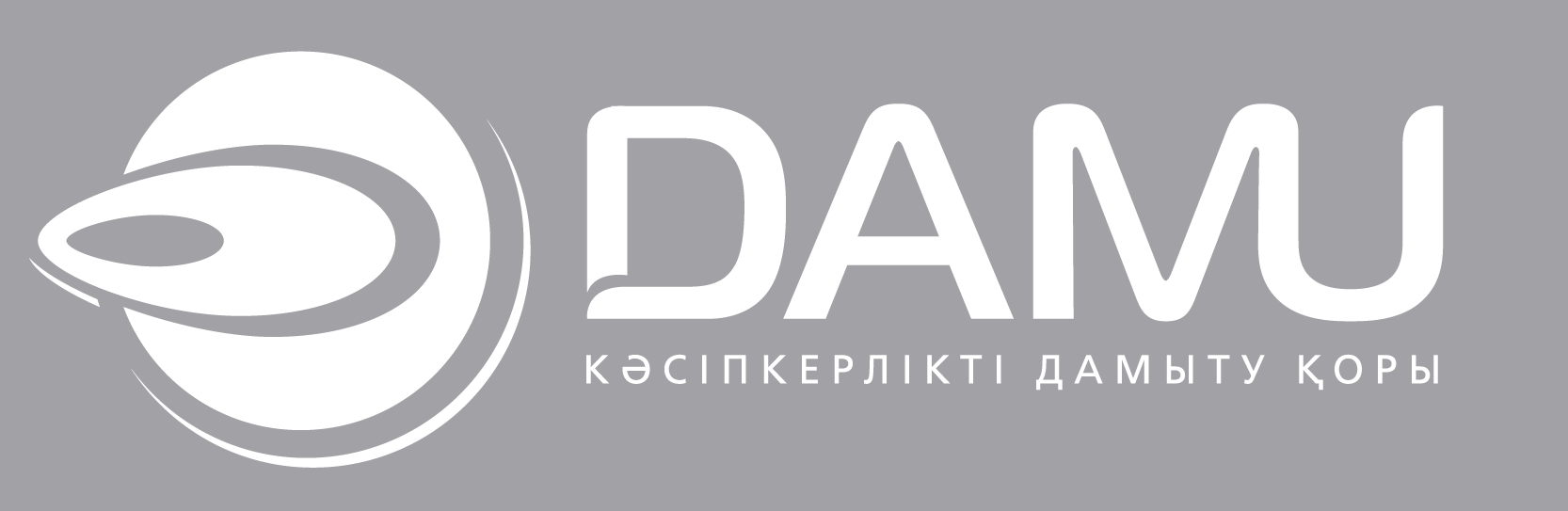 Результаты опроса
Участники опроса
Цель опроса – выявление рекомендаций со стороны участников рынка микрофинансирования к условиям и требованиям Программы обусловленного размещения средств в микрофинансовых организациях для последующего финансирования субъектов микро- и малого предпринимательства АО «Фонд развития предпринимательства «Даму», которые позволят усовершенствовать механизм её реализации.
17 МФО (11% участников рынка и 9% рыночного портфеля микрокредитов)
Из опрошенных организаций 7 МФО потенциально соответствуют действующим минимальным требованиям Фонда
4
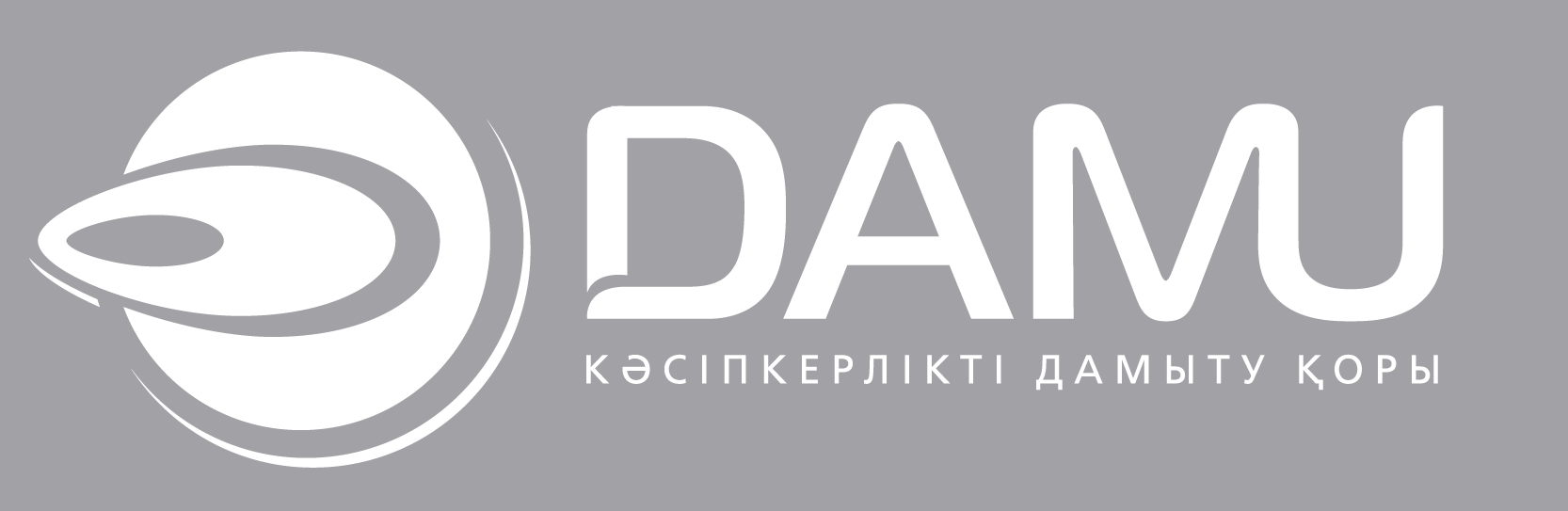 Результаты опроса
Региональное представление МФО
17 организаций
охватывают все области и гг.Астана
и Алматы
11 организаций
работают в областных центрах и гг.Астана и Алматы
6 организаций
имеют филиалы и каналы выхода вне областных центров
5
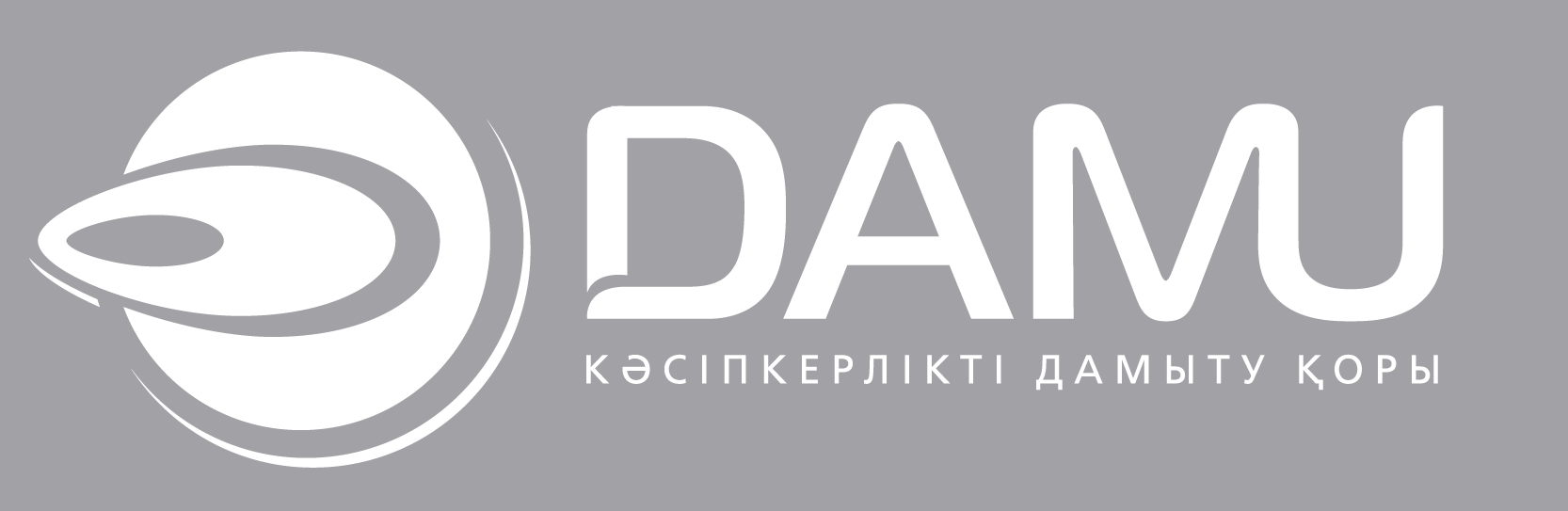 Результаты опроса
Информация о кредитном портфеле МФО
На 01.01.2018 г. в портфеле МФО-респондентов 6 676 заемщиков, остаток задолженности 14 657 млн.тг.
Средняя сумма микрокредита составляет 2,2 млн.тенге
Средняя ставка вознаграждения на конечного заемщика по выборке МФО составляет 19,5%, при этом максимальная ставка – 45%, минимальная ставка 6%
6
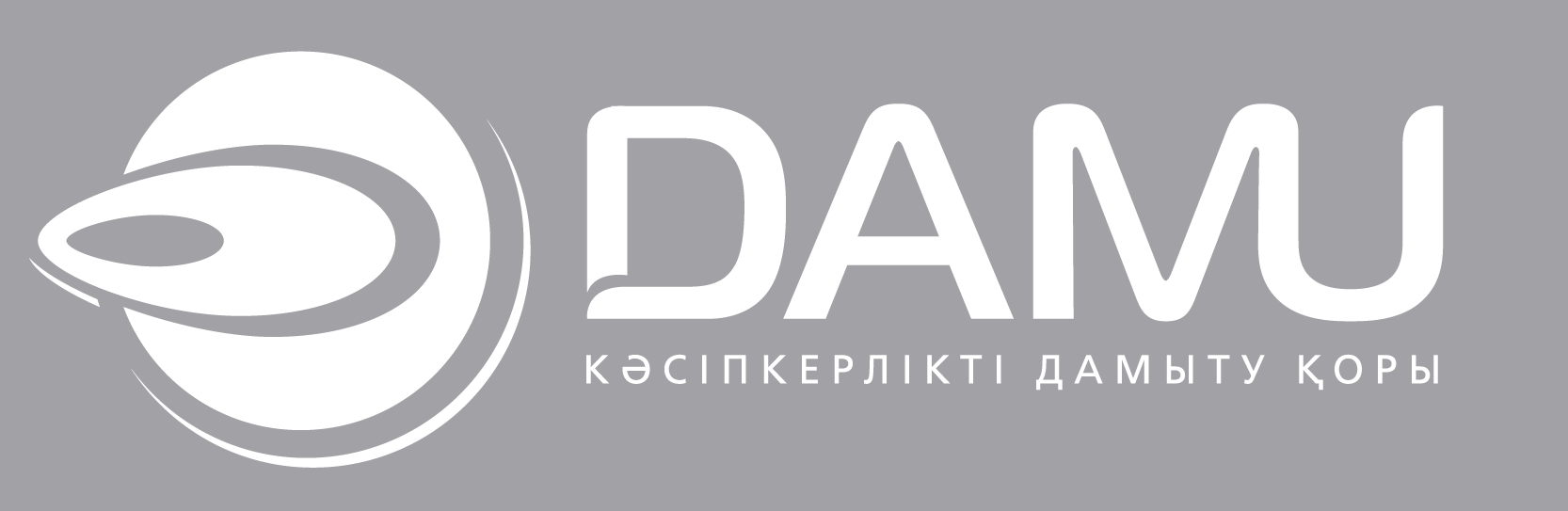 Результаты опроса
Сумма потребности МФО в средствах на 2018-2020 годы
Организации заявили общую потребность в финансировании на 2018-2020 годы 11 238 млн.тенге:
6 350 млн.тенге (58%) на микрокредитование СМСП,
4 708 (42%) на микрокредитование физических лиц на бизнес-цели.
По годам потребность складывается следующим образом:
2018 год – 2 756 млн. тенге, 2019 год – 3 786 млн. тенге, 2020 год – 4 696 млн. тенге.
7
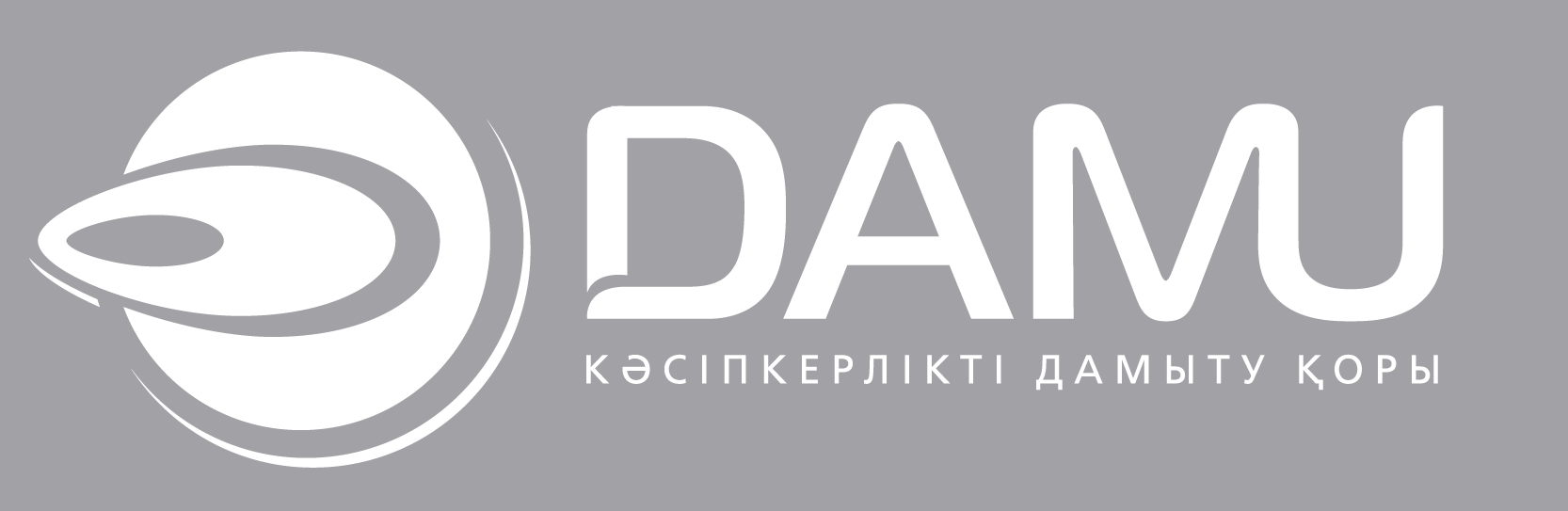 Результаты опроса
Действующие условия привлечения долгового финансирования
Основные источники долгового финансирования для МФО и их стоимость:
Банки второго уровня (14-21% вознаграждения),
Зарубежные организации (12-15% вознаграждения),
Программы «КазАгро» (ФФПСХ и АКК) (2-9,5% вознаграждения),
Прочие источники (акционеры/участники, Фонд «Даму», др.) (до 17%)
8
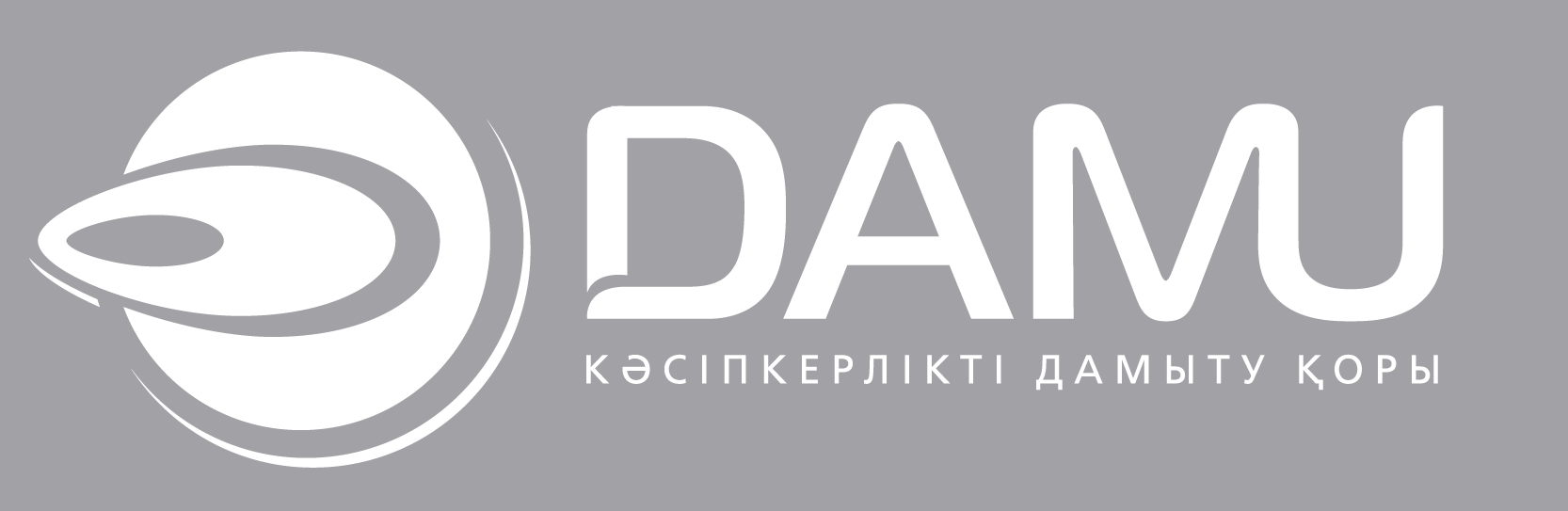 Результаты опроса
Заинтересованность в привлечении финансирования со стороны Фонда
Рассматривает ли МФО привлечение финансирования со стороны Фонда?
Готова ли МФО для этих целей предоставить аудированную финансовую отчетность / провести независимый аудит финансовой отчетности?
Готова ли МФО для этих целей предоставить обеспечение в случае требования со стороны Фонда / привлечь гарантию банка?
9
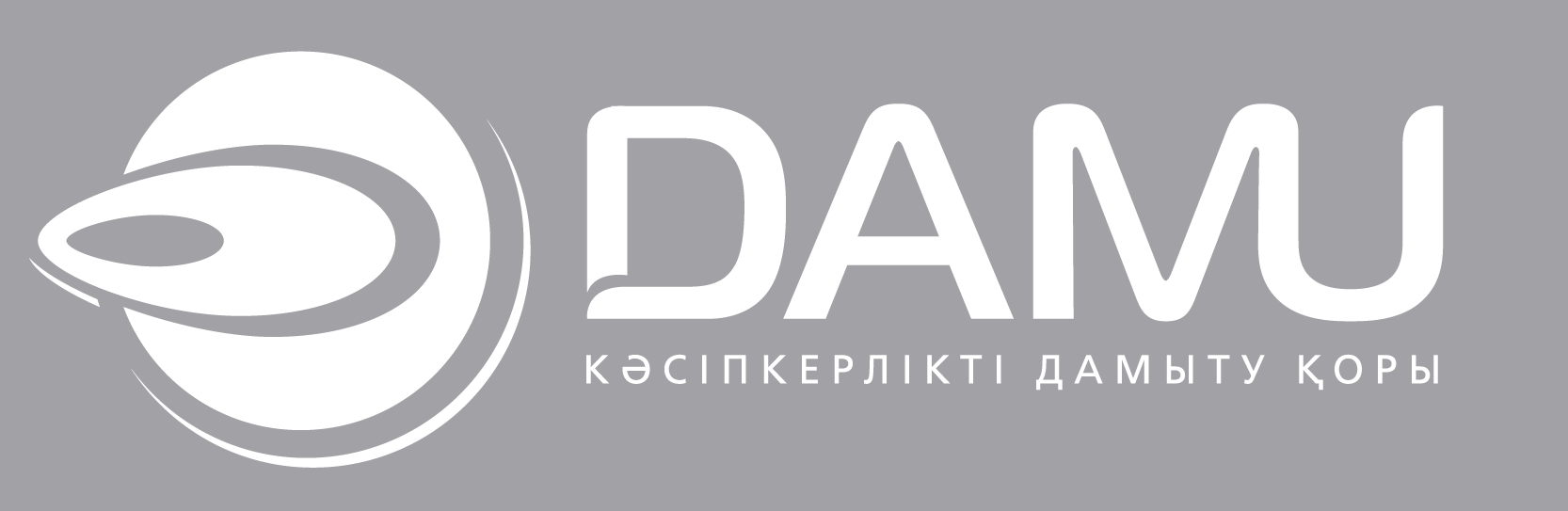 Результаты опроса
Предложения МФО по условиям финансирования от Фонда
Срок размещения и микрокредитов:
МФО рассматривают диапазон 12-84 месяцев
МФО просят предусмотреть, чтобы срок на конечного заемщика был короче срока привлеченного займа МФО от Фонда
Маржа МФО:
АМФОК - ставки должны быть рыночными и без отраслевых и региональных ограничений
5 МФО – до 10%
8 МФО – до 28%
3 МФО – до 40% или без ограничений (56% ГЭСВ)
Справочно: ср.ставка по портфелю участников опроса – 19,5%
Предложения к механизму мониторинга Фондом МФО и профинансированных проектов:
6 организаций не предоставили предложения,
1 организация предлагает проводить мониторинг аналогично БВУ, 
3 организации предлагают ограничиться отчетами, не проводить мониторинг,
7 организаций готовы на ежеквартальный/ежегодный мониторинг
Предложения по требованиям Фонда к финансовому состоянию и отчетности (аудиту):
9 организаций не предоставили предложения,
5 организаций предоставили конкретные предложения по либерализации требований,
3 организаций ограничились предложениями общего (неконкретного) характера.
Среди конкретных предложений МФО указали:
Предоставление лимита не менее 70% от собственного капиала МФО
Предлагается запустить механизм выкупа Фондом выданных МФО кредитов на баланс Фонда
Разрешить проводить аудит в любой лицензированной аудиторской компании.
Сокращение требования к капиталу до уровня минимального по требованиям НБ РК (30 млн.тенге); до уровня 50 млн.тенге,
Выдавать сердства только компаниям с рейтингом не ниже «Надежный».
10
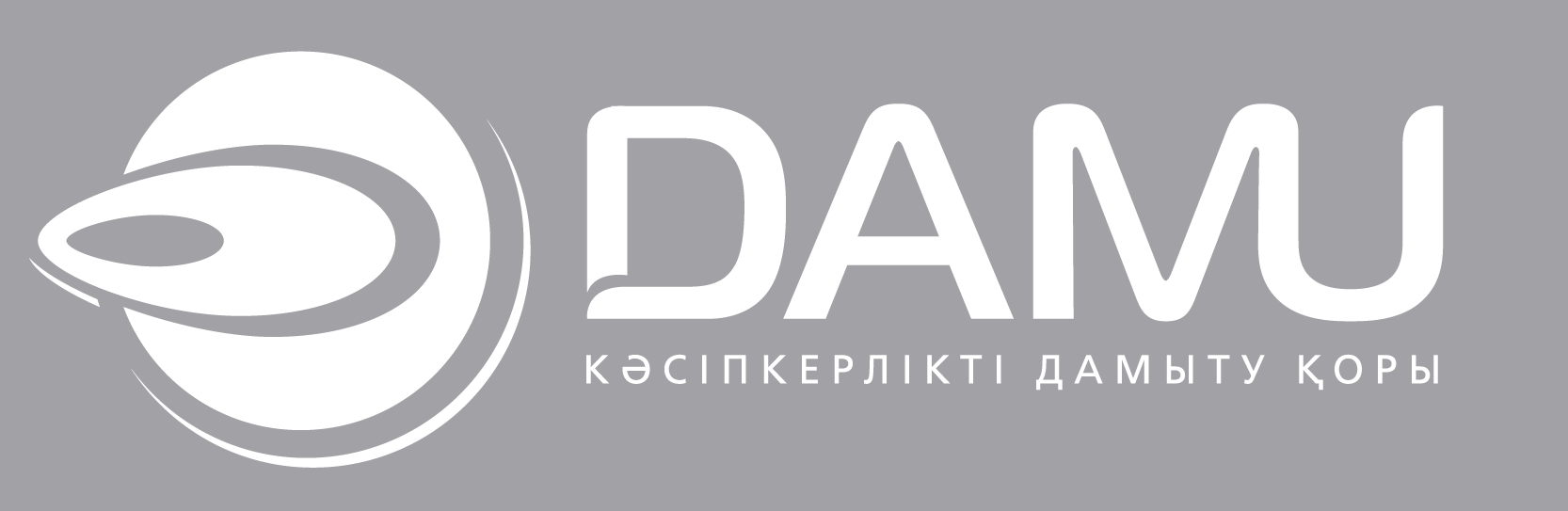 Результаты опроса
ОСНОВНЫЕ ВЫВОДЫ
- Потенциальный спрос МФО на средства Фонда на ближайшие три года составляет 11 238 млн.тенге, при этом по МФО, соответствующим требованиям Фонда, потребность в финансировании составляет – 2 952 млн. тенге
- Основные источники долгового финансирования для МФО – это БВУ, «КазАгро» и акционеры/участники, от которых МФО привлекают средства по ставкам на уровне 14-21% 
- Из числа опрошенных все МФО кроме одного заинтересованы привлекать финансирование Фонда, практически все готовы предоставить аудированную отчетность, больше половины готовы предоставить обеспечение либо гарантию БВУ 
- Мнения относительно маржи МФО разделились: МФО с госучастием готовы на ограничение по ставке на конечного заемщика и на маржу 4-6%. Часть независимых МФО также согласна на ограничение маржы в диапазоне 8-18%. Некоторые организации не хотят видеть ограничений по ставке (позиция АМФОК также против ограничения ставки на конечного заемщика)
- По срокам размещения и микрокредитования большинство МФО рассматривают диапазон 60-84 месяцев
11